Sotra Arena -10. januar 2023Klokken 19.10 og 19.40Parkering i Kystbygarasjen- skyttelbuss fra «minimarkedene» - vis a vis Meny
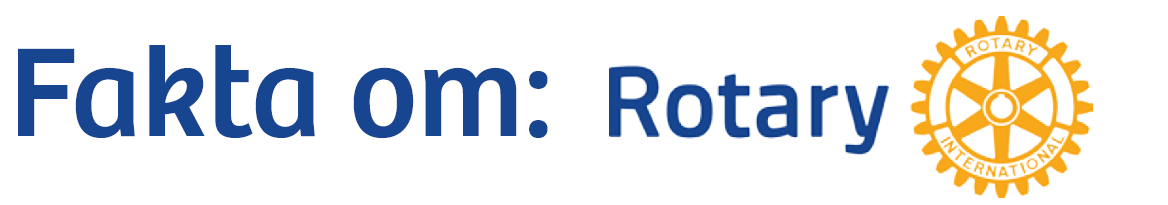 Verdensomspennende organisasjon med mer enn 1,2 millioner medlemmer

Sotra Rotaryklubb er opptatt av arbeid med ungdom
Yrkesmessen
Støtte til lokale organisasjoner/tiltak
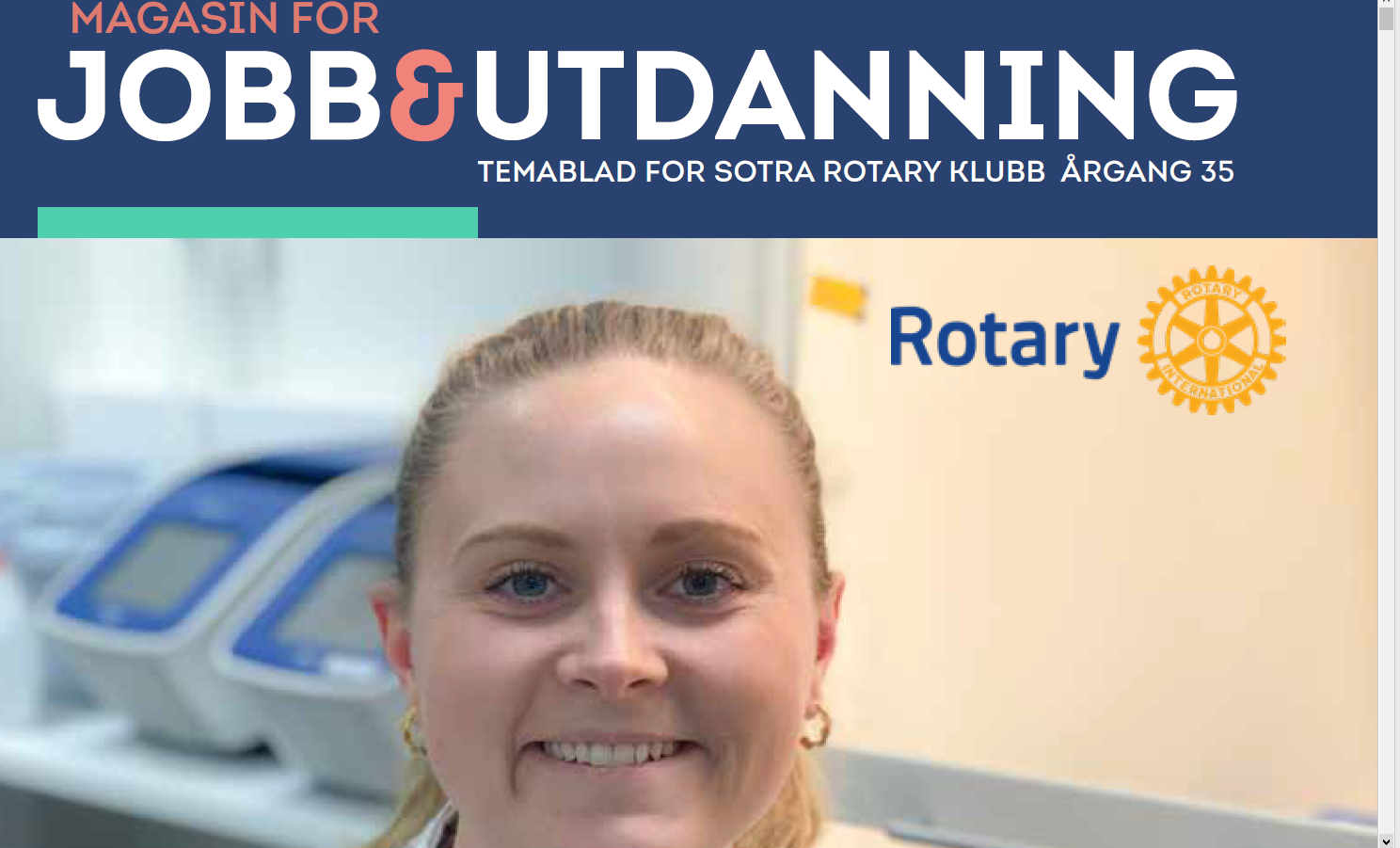 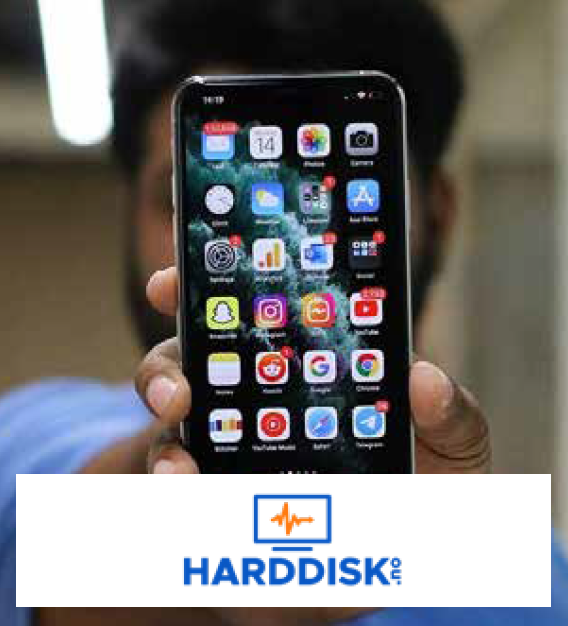 VINN EN IPHONE
10 spørsmål i magasinet

Frist 9. februar 2023
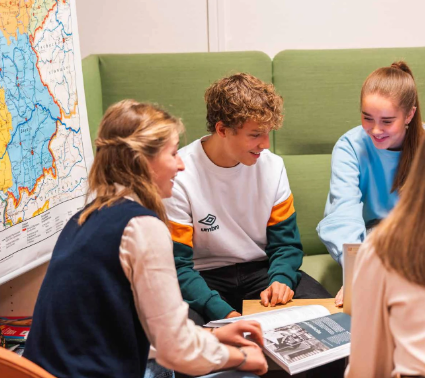 Presentasjon av Sotra vgs,Fjell ungdomsskole5.1.23
Ved rådgiverne; Reidun Vågenes Aase, Arve Sunnarvik og 
Silje Gunby Håvardstun
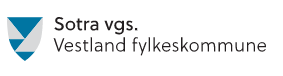 På Sotra vgs har vi følgende linjer:
Avd. Bildøy
Avd. Skogsvåg
Teknikk og industrielle fag (4)
Restaurant og matfag (1/2)
Salg, service og reiseliv (1/2)
Elektro (2/3)
Studiespesialiserende (3)
Idrettsfag (1)
Vg4 Påbygg (1)
Helse- og oppvekstfag (3/4)
Bygg og anleggsteknikk (3/4)
Arbeidslivstrening på RM (1)
Arbeidslivstrening Bygg (1)
Kvardagslivstrening HO (1)
Vg3 Påbygg (1)
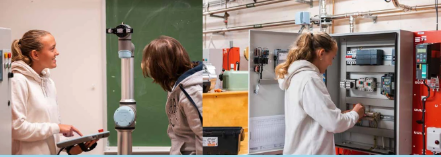 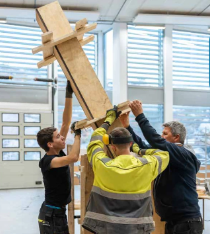 Andre tilbud på skolen
Helsesykepleier
Skolelege
IKT-hjelp
Bibliotek 
Gratis skolefrokost
Kantine
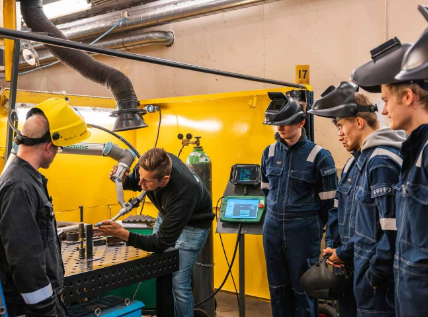 Frist for å søke skoleplass
Søknadsfrist er for de fleste er 1.3
For elever som av ulike grunner trenger å søke på individuelt grunnlag, er fristen 1.2
Dette gjelder også elever til arbeidslivstrening og hverdagsliv
Det må settes opp 3 ønsker, ellers blir det puttet på et ønske, så eleven må tenke godt gjennom hva de vil søke på og alltid sette det de har mest lyst til på 1. plass.
Karaktersnittet styrer hvor eleven kommer inn
Mulig å stå på venteliste dersom man ikke fikk tilbud om 1. eller 2. valg
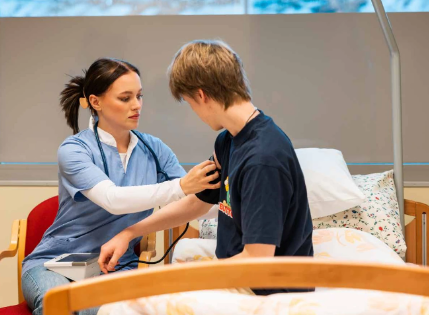 Dokumentasjon – hva bør være med
Lærevansker
Dysleksi
Dyskalkuli 
ADHD
ADD
Autisme
Asperger 
Konsentrasjonsvansker
Språkvansker  
Hørselsvansker
For elever som søker 1. februar
Vi får liste fra inntakskontoret om hvilke elever som vil få tilbud om plass på de forskjellige linjene
Vi leser dokumentene som er sendt inn fra ungdomsskole
Rådgivere inviterer til en samtale før sommerferien, da ofte uten avgiverskolen. Overføringsmøter med avgiverskolen blir gjort ved skolestart ved behov.
For elever som søker HTA og HTH, skjer det før sommeren
Dette gjør vi for å opprette kontakt med elev og foresatte og for få til en best mulig overgang
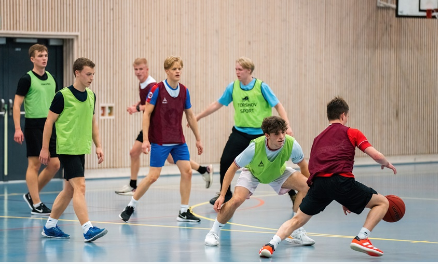 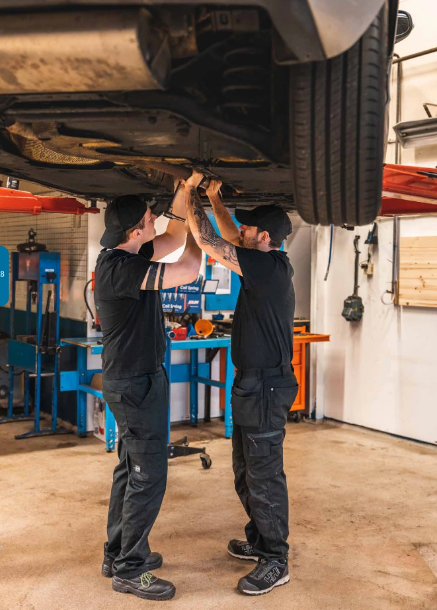 Informasjon til videregående skole
Bor noen i fosterhjem, må vi ha skriftlig fra dem hvem som skal ha informasjon om ungdommen, vi henter opplysninger fra folkeregisteret.
Dokumentasjon på behov for tilrettelegging på eksamen
Dokumentasjon om behov for tilrettelegging av undervisning
Spesialundervisning
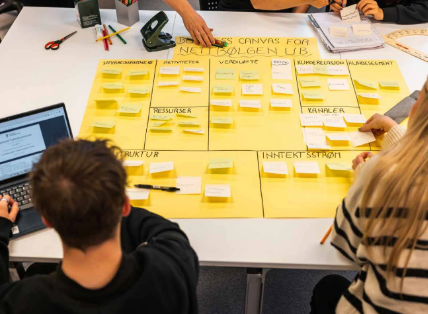 Hva skjer ved skolestart?
Alle elever med foresatt blir invitert til en startsamtale med kontaktlærer, vanligvis en av de første skoledagene
Vi gjennomfører kartleggingsprøver av alle vg1-elevene i matte, norsk og engelsk for å kunne legge til rette for god læring
Foreldremøte i september, først en fellesdel for så å deles klassevis
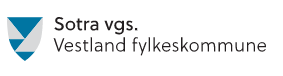 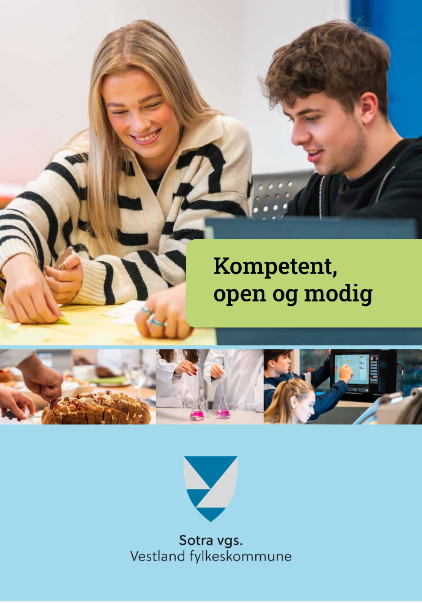 https://www.visbrosjyre.no/Sotra_vgs_ny/WebView/
Kompetent, open og modig
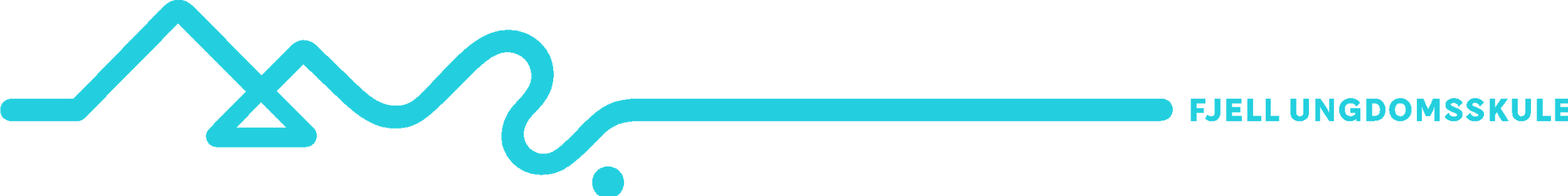 INNTAK TIL VIDAREGÅENDE SKULE
Januar 2023
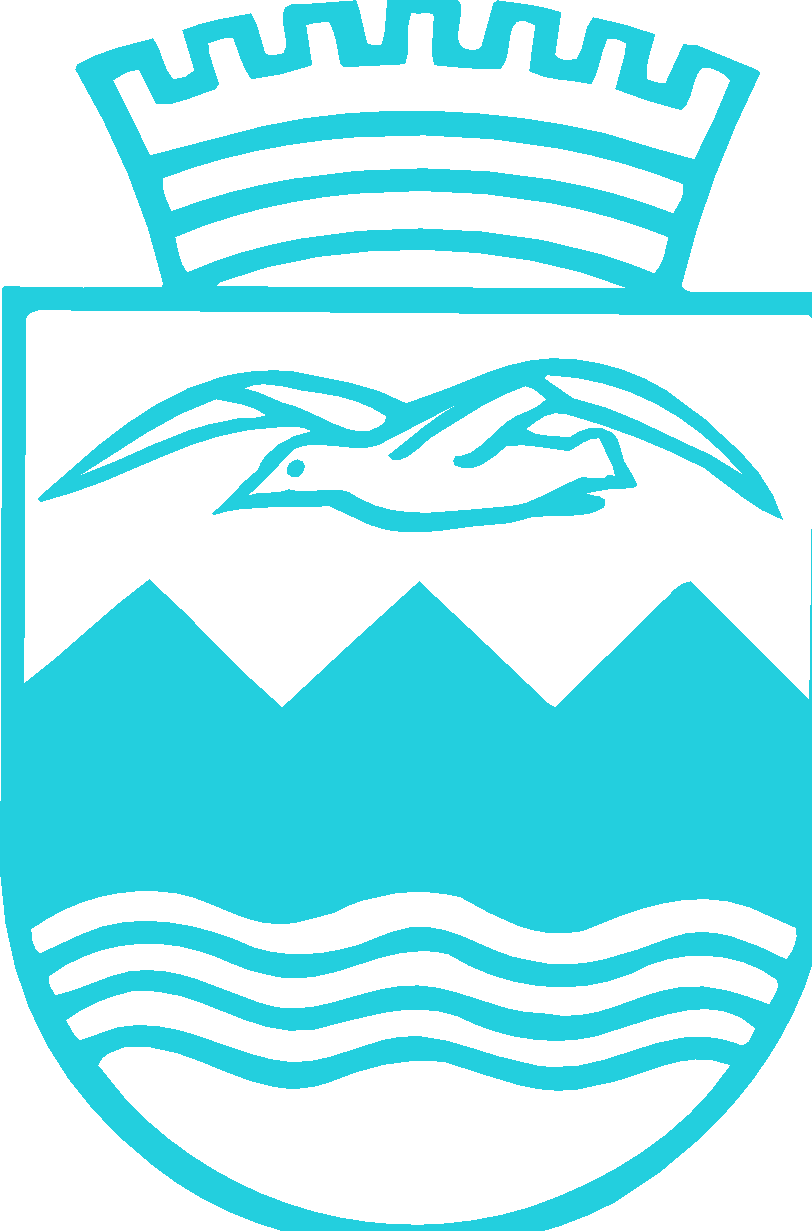 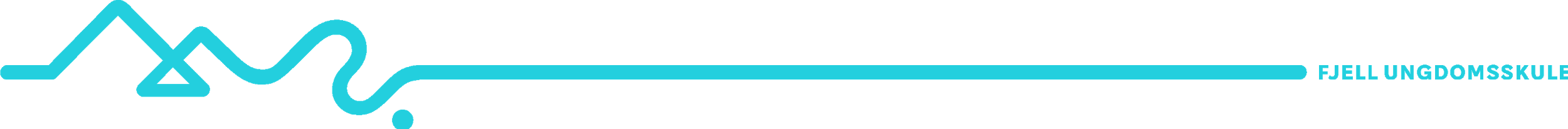 Ta valet
Timar i utdanningsval – få  og søkje informasjon
Hospitering – kontakt med skuler
Open dag/ kveld
Utdanningsmesse
Informantar
Rettleiing

++++

























































+++++++++++++++++++++++++++++++++++++++++++++++++++++++++++
+++++++++++++++++++++++++++++++++++++++++++++++++++++++++++++++++++++++++++++++++++++++++++++++++++++++++++++++++++++++++++++++++++++++++++++++++++++++++++++++++++++++++++++++++++++++++++++++++++++++++++++++++++++++++++
+
www.vilbli.no
www.utdanning.no
www.vigo.no
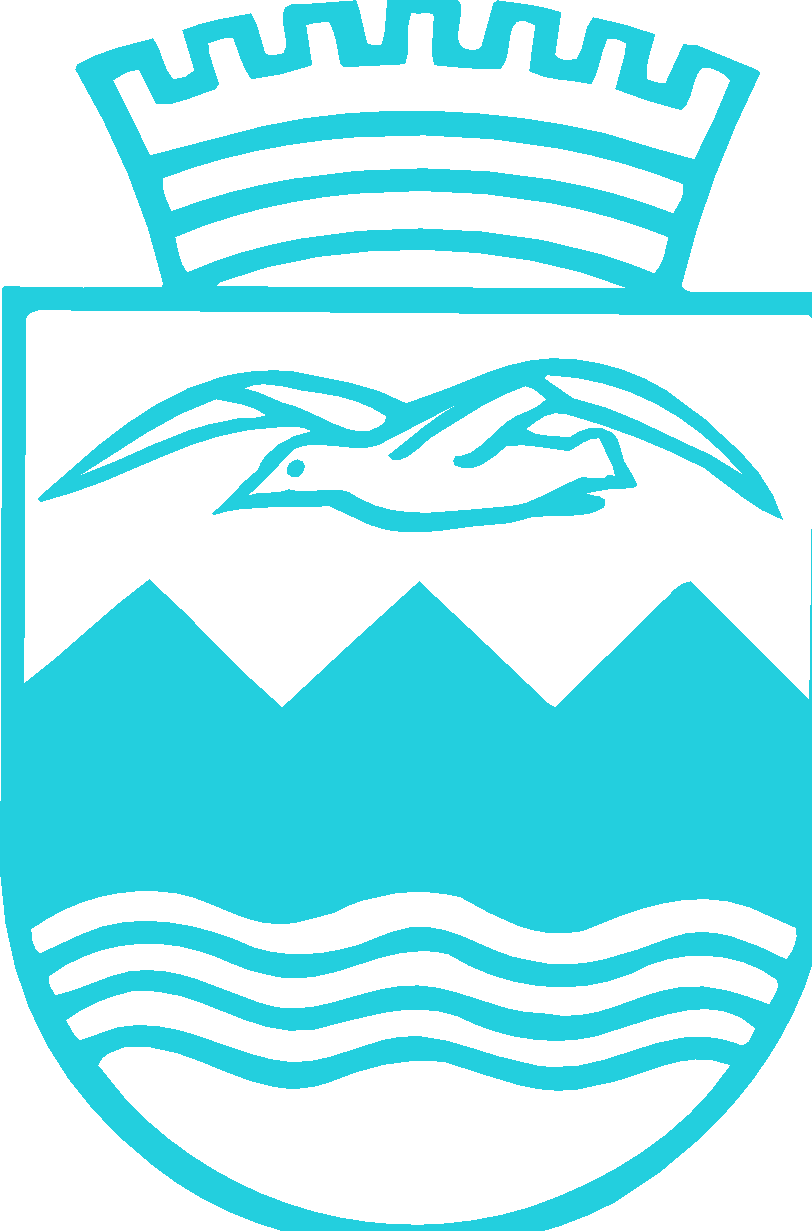 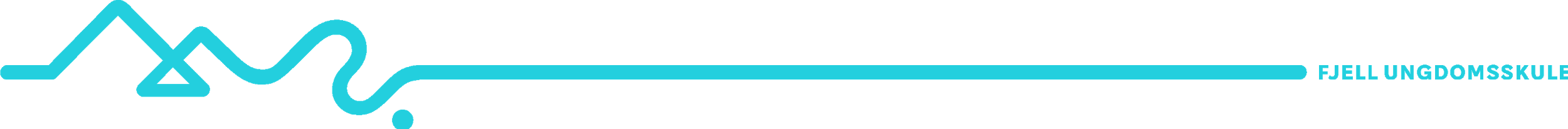 VIGO åpnar 10. januar
Tilgang på alle offentlege skular i Vestland (Danielsen og St. Paul)
Elevar får opplæring i bruk av VIGO på skulen
Foresatte og elev sitt ansvar. Aktiveringsbrev, Bank ID
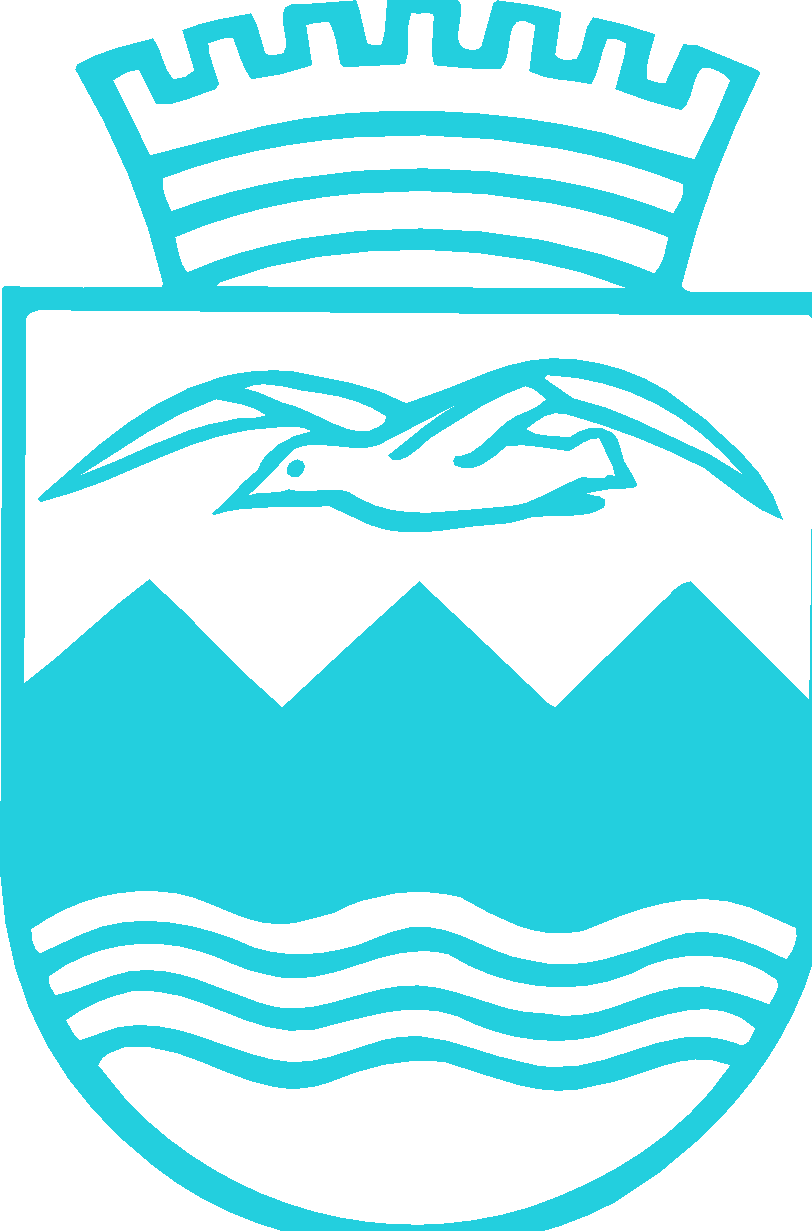 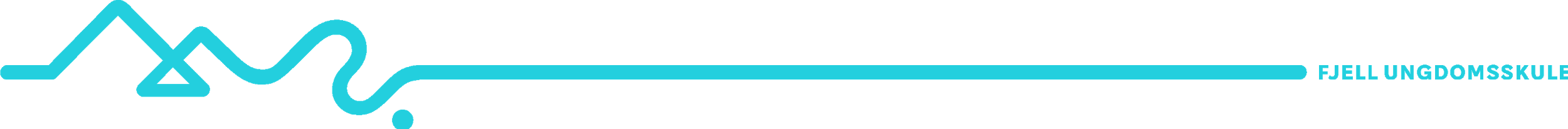 Bestille aktiveringsbrev – passord
Brevet kjem til folkeregistrert adr. 
Skulen har IKKJE TILGANG TIL KODER.
OBS elevene må oppgje mobilnummer for å få passord på mobilen. Nummer kan man endre på VIGO.
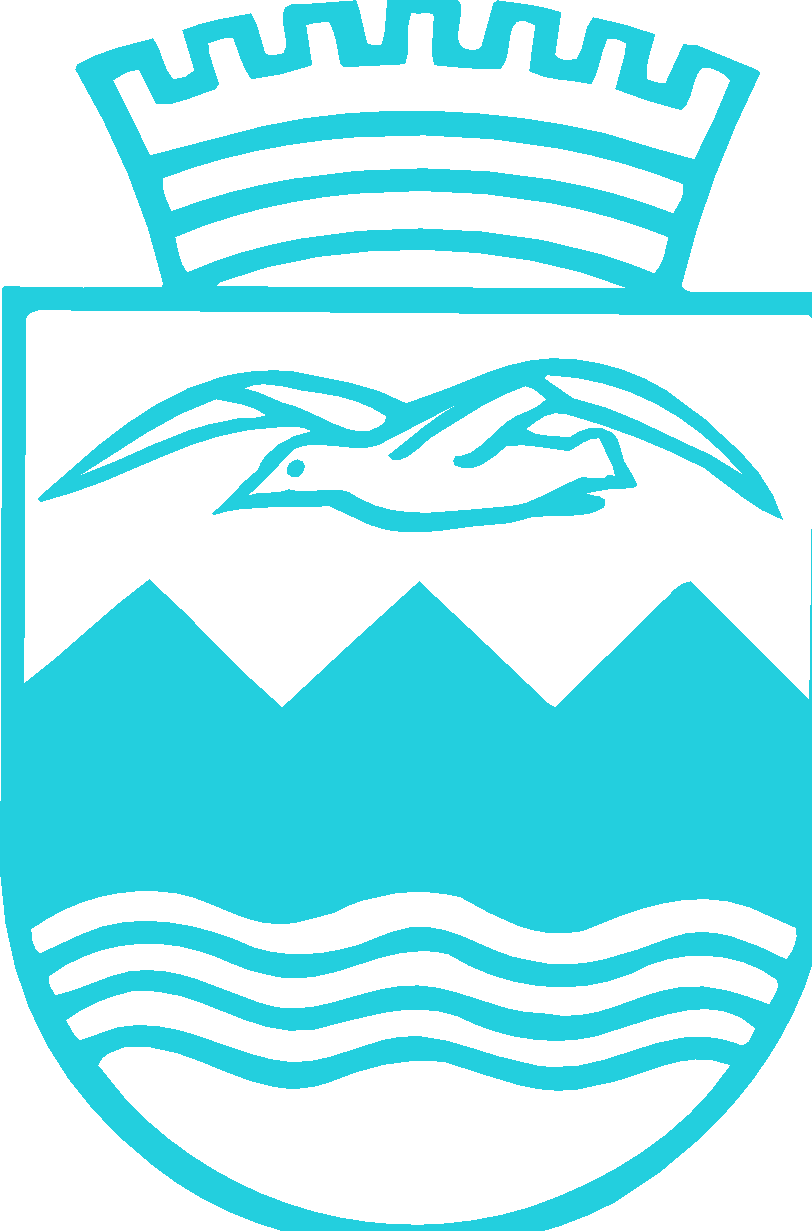 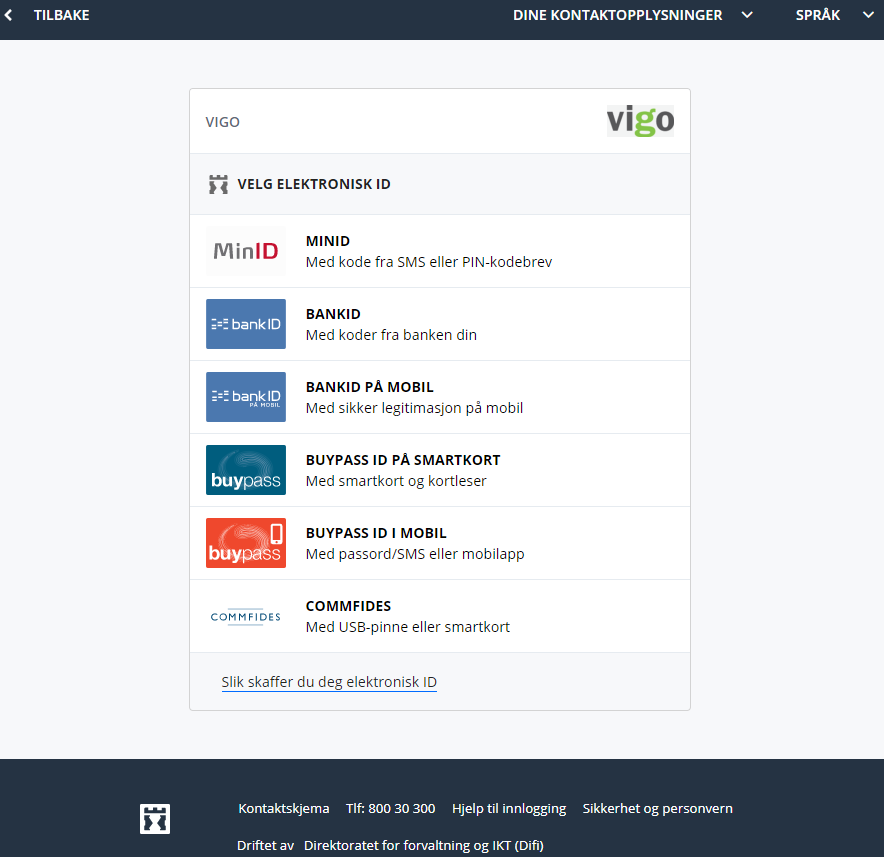 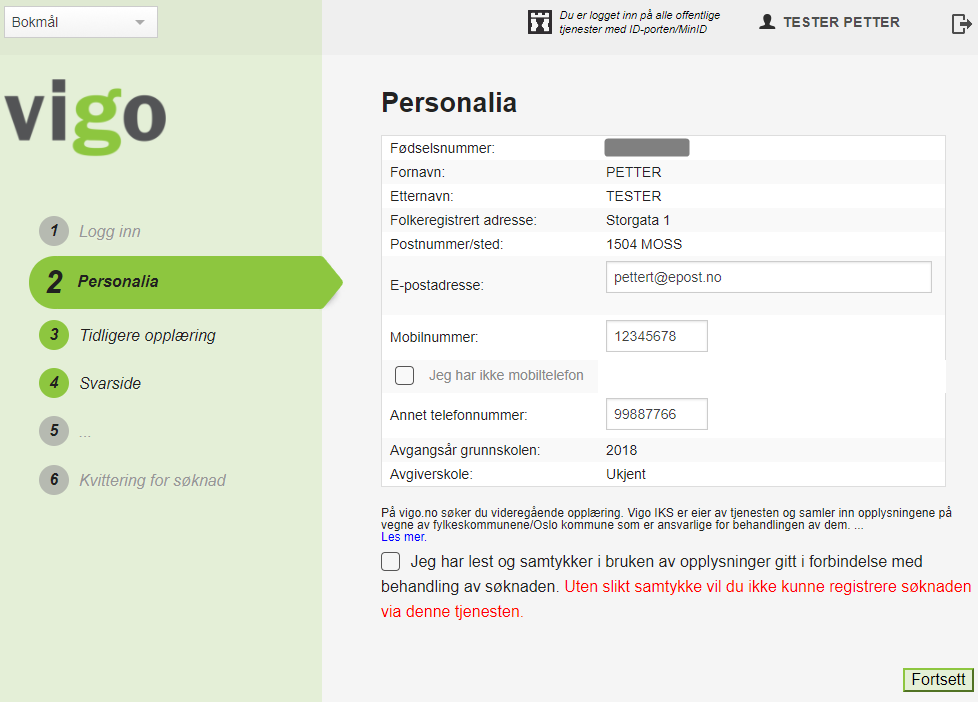 Alle søkere må hvert år hake av for aksept
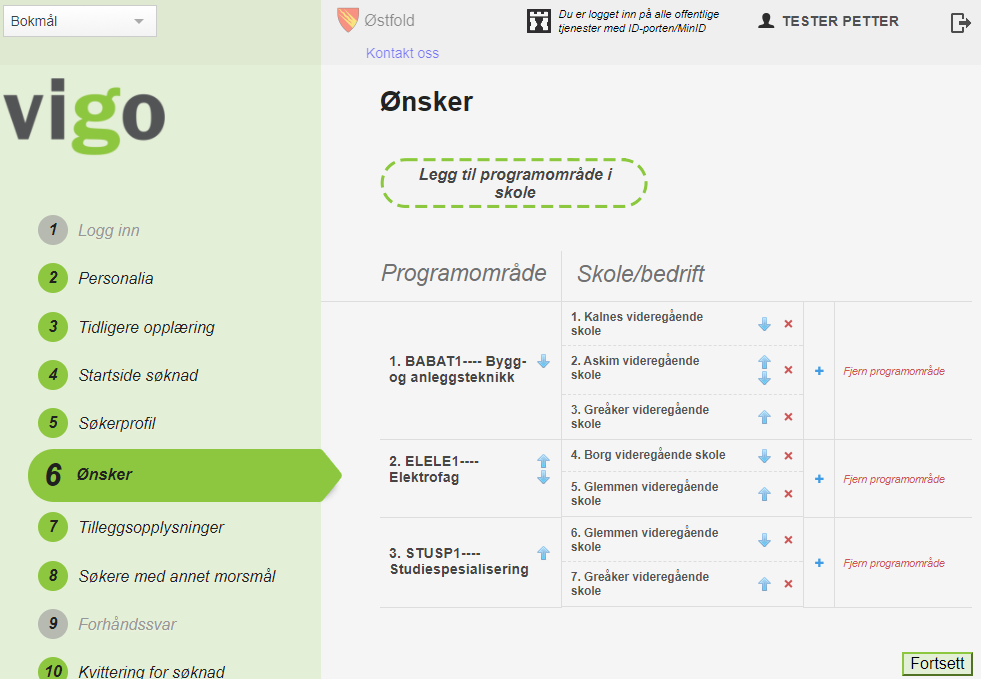 Oversikt over registrerte ønsker – prioritering kan også gjøre her.
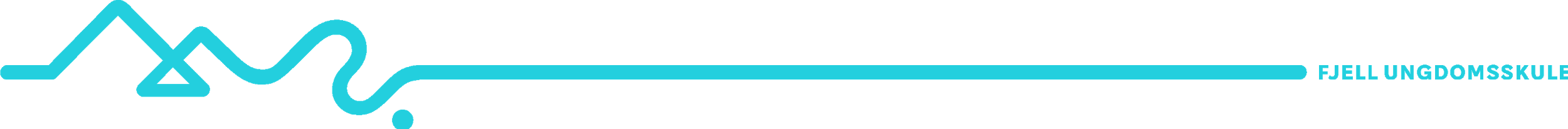 FRIST
Fristen går ut 1. mars. Søknaden kan endres fram til det tidspunkt. VINTERFERIE!!!
Oppdater  søknad!!
TA UTSKRIFT ETTER SENDT SØKNAD
Elevar søker private skular heime. FUS ordner karakterutskrift.
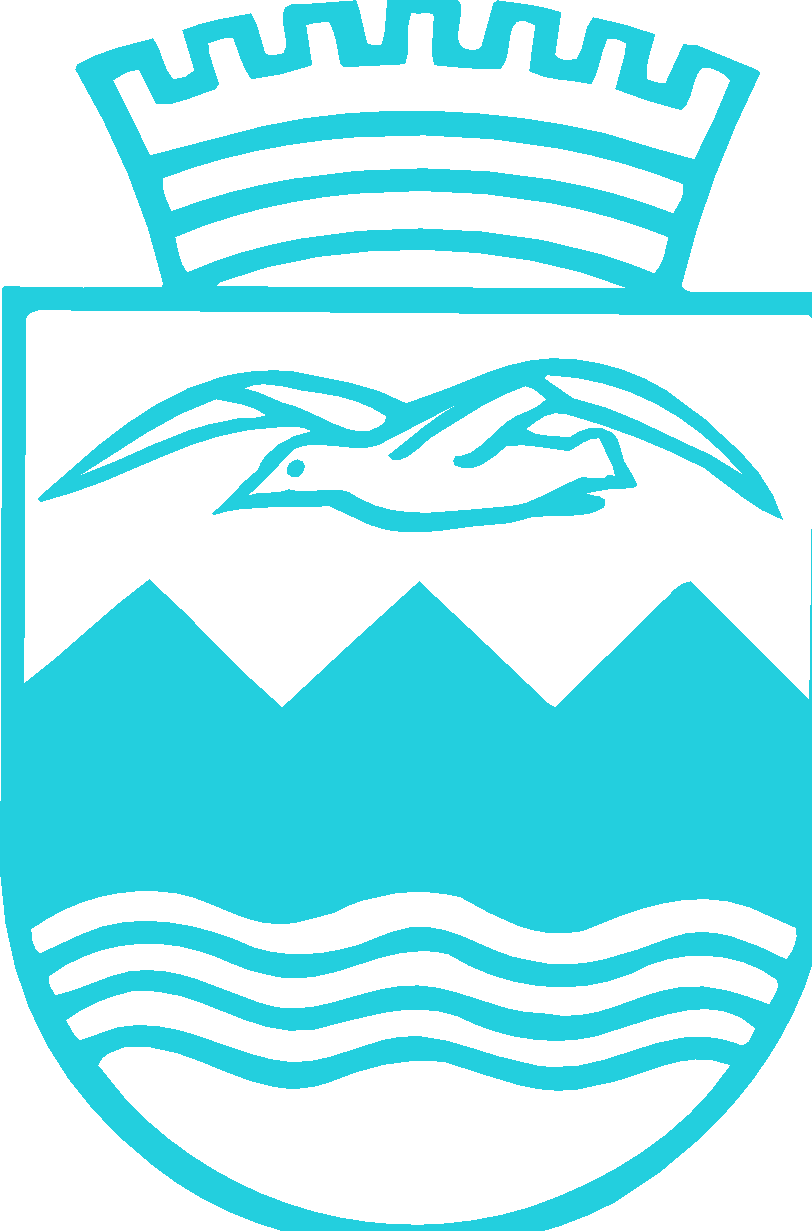 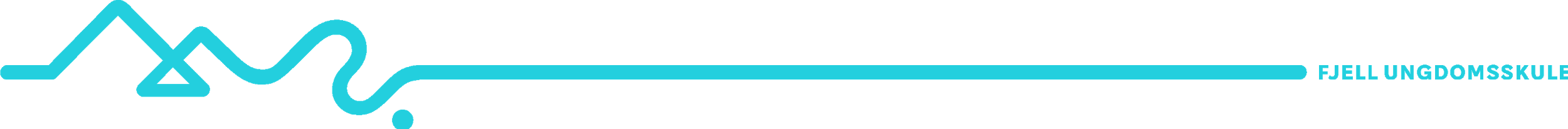 Retningslinjer
Fritt skuleval – kapasitetsstyrt etter poeng.
Rett til 1 av 3 utdanningsprogram
Ikkje rett til bestemt skule.
Alle BØR føre opp 3 utdanningsprogram og fleire skuler. Viss eit særskilt utdanningsprogram er viktig, bør ein søkje fleire skuler.
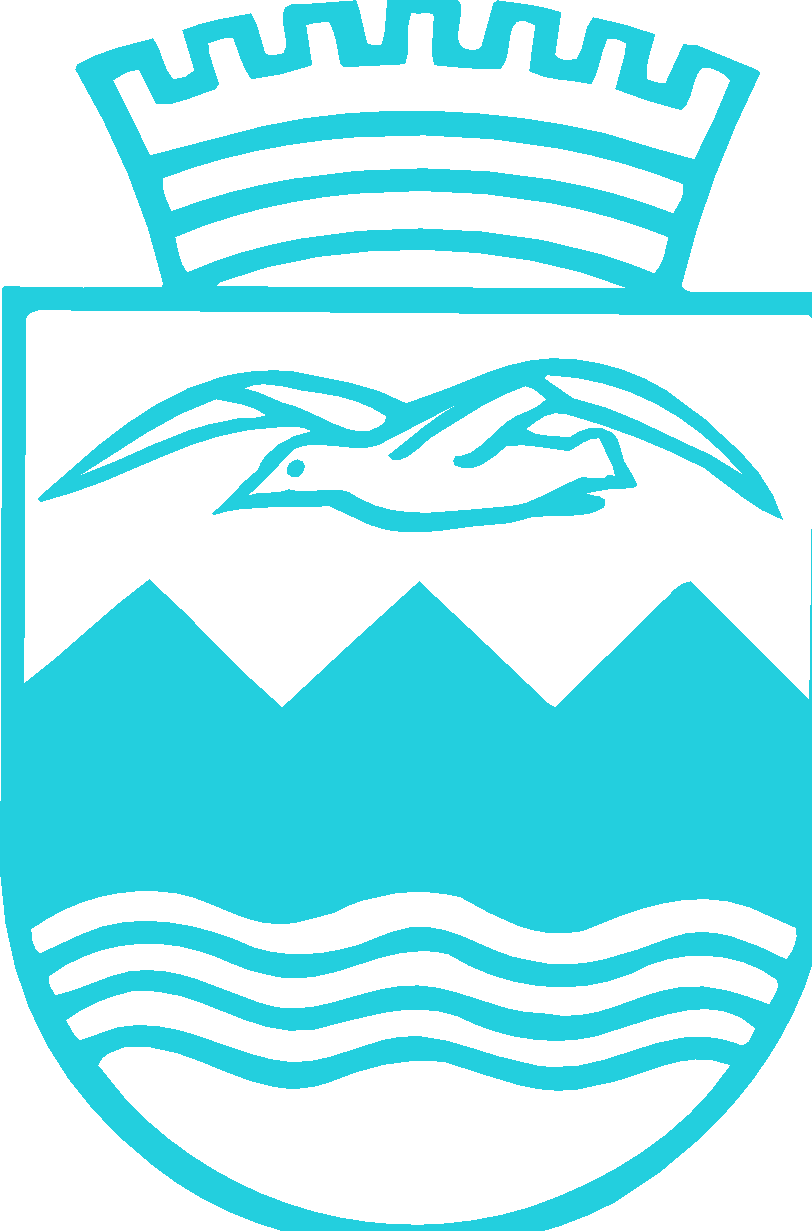 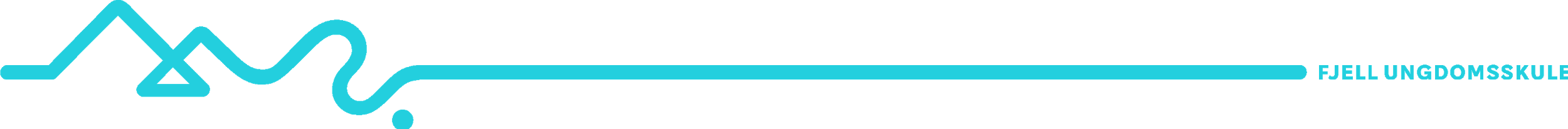 Retningslinjer
Ikkje klagegrunnlag
1. november frist for å angre uten å miste retten til det året.
Får ikkje bytte program etter høstferien.
Bruk oppfølgingstenesten til fylket!
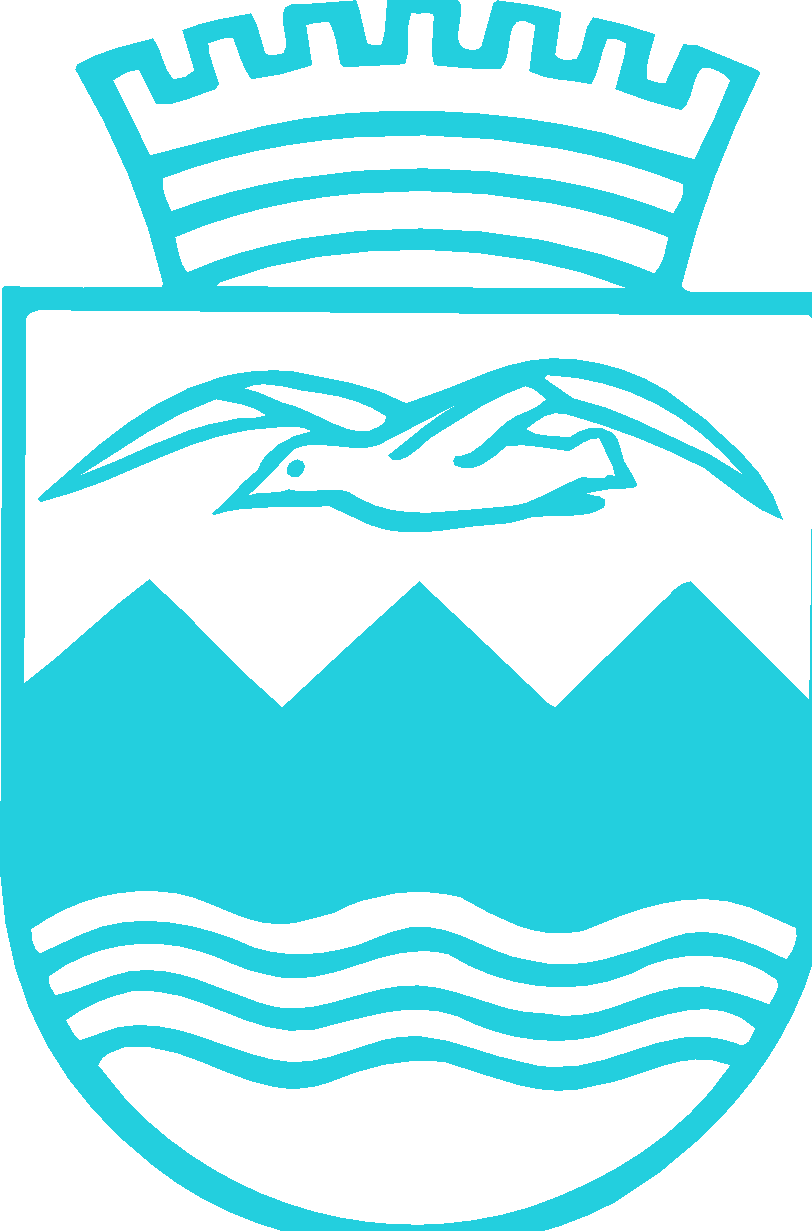 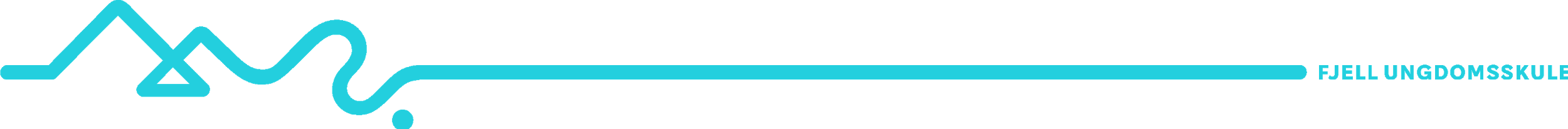 Nærskuleprinsipp
Askøy, Austevoll, Bergen, Bjørnarfjorden, Osterøy og Øygarden er i samme nærskulegruppe.
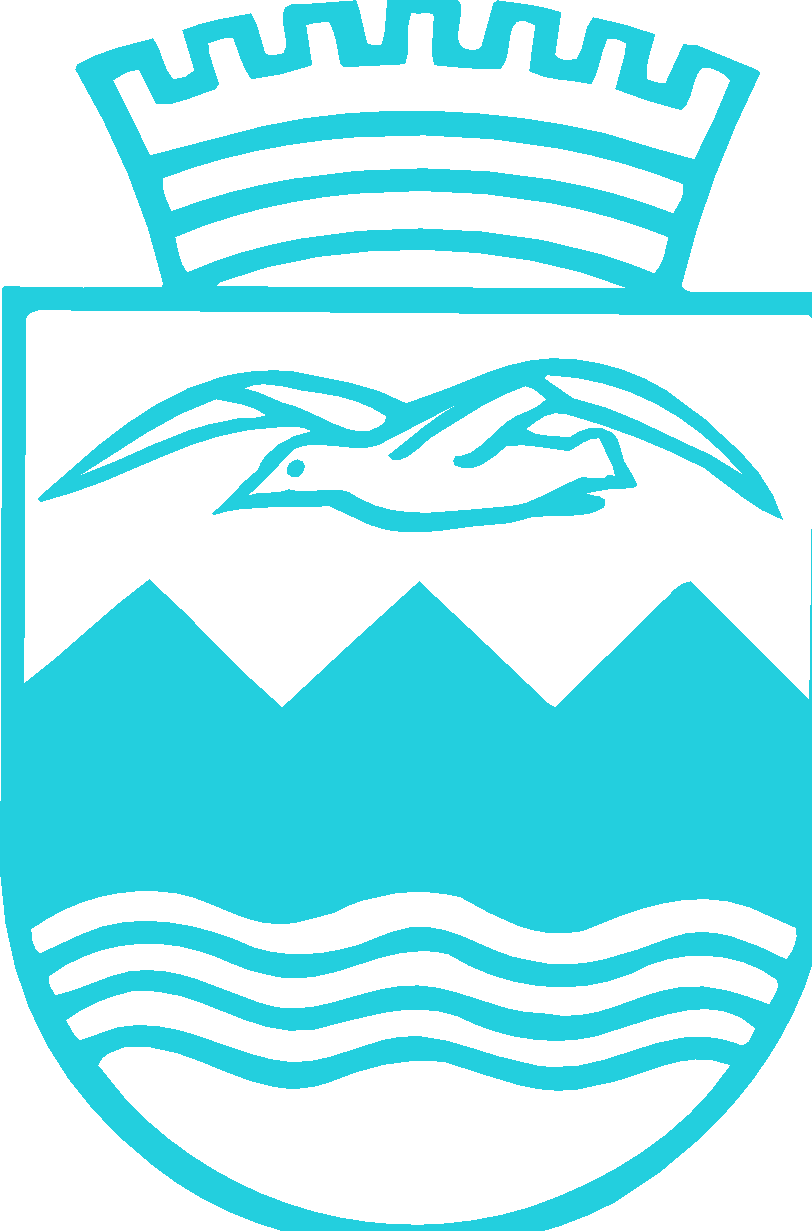 Vestland fylkeskommune
Søknad og inntak - Vestland fylkeskommune
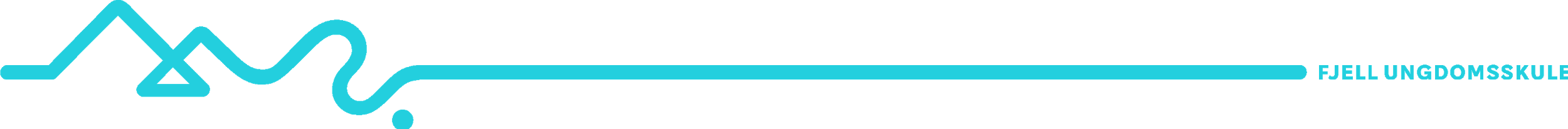 BOSTEDSENDRING
VIGO – kan søke hele landet, men automatisk Vestland. Retten til opplæring bare i hjemfylket
Sende dokumentasjon på at føresatte bur i eit annet fylke (må endre bustadsadr. innen 1. juli)
Bostedsbevis med personnummer på foreldre og elev.
Ta kontakt med gjeldende fylke ved skuleval i annet fylke
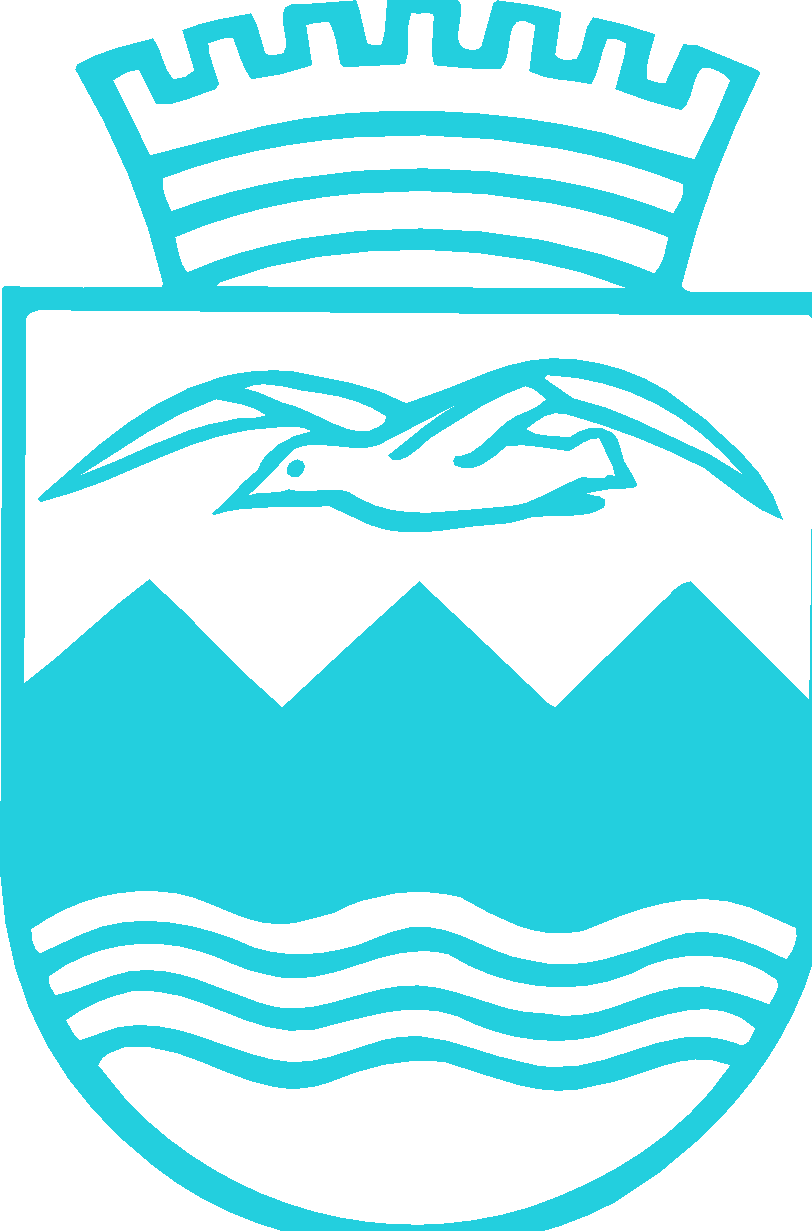 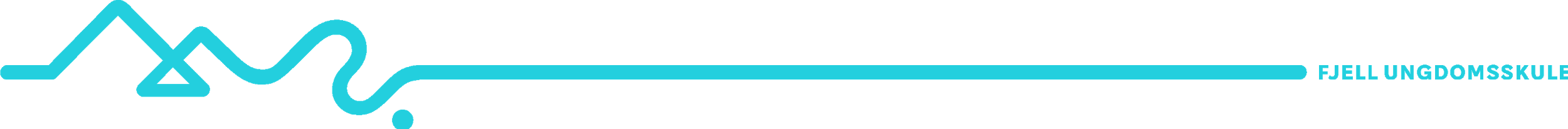 Svar
ELEVANE KAN IKKJE SVARE NEI TIL FYRSTE VALET- DA ER DEI UTE AV SYSTEMET. 
DEI KAN BARE SVARE NEI TIL ANDRE VAL OSV
70 % svarer de fyrste 3 dagene
veke  juli – fyrste inntak, bør svare med ein gong, lett å glemme.
 Sms når fristen nærmer seg. VELDIG VIKTIG Å OPPGJE
RIKTIG MOBILNUMMER.
Katalog med instruksjon i posten
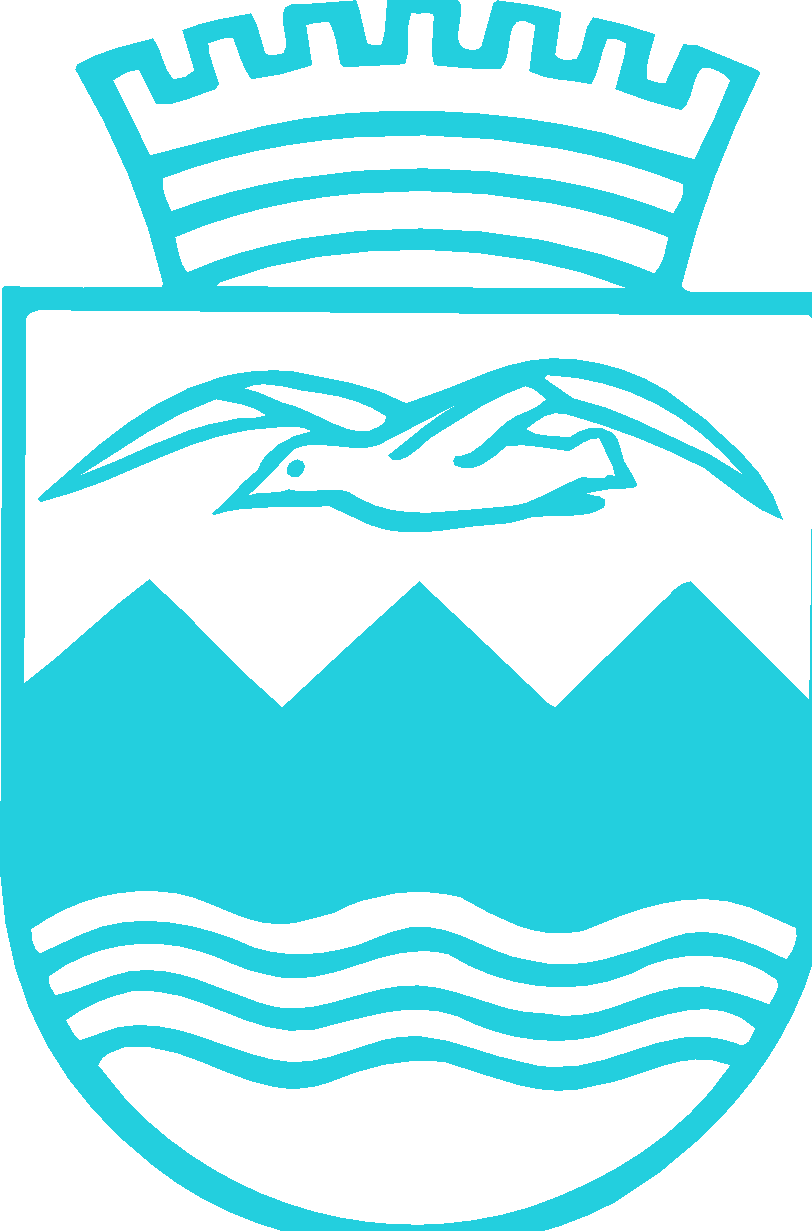 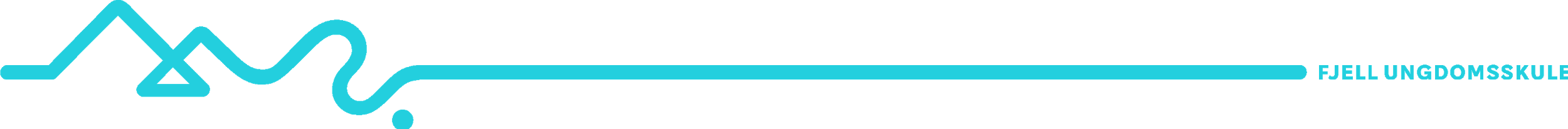 Skulestart
Oppmøte skulestart!
Hvis du ikkje møter, og ikkje har permisjon, så mister du skuleplassen. Venteliste kommer før deg. 
Ikkje fortvil: 3 inntaksrundar og kølappsystem.
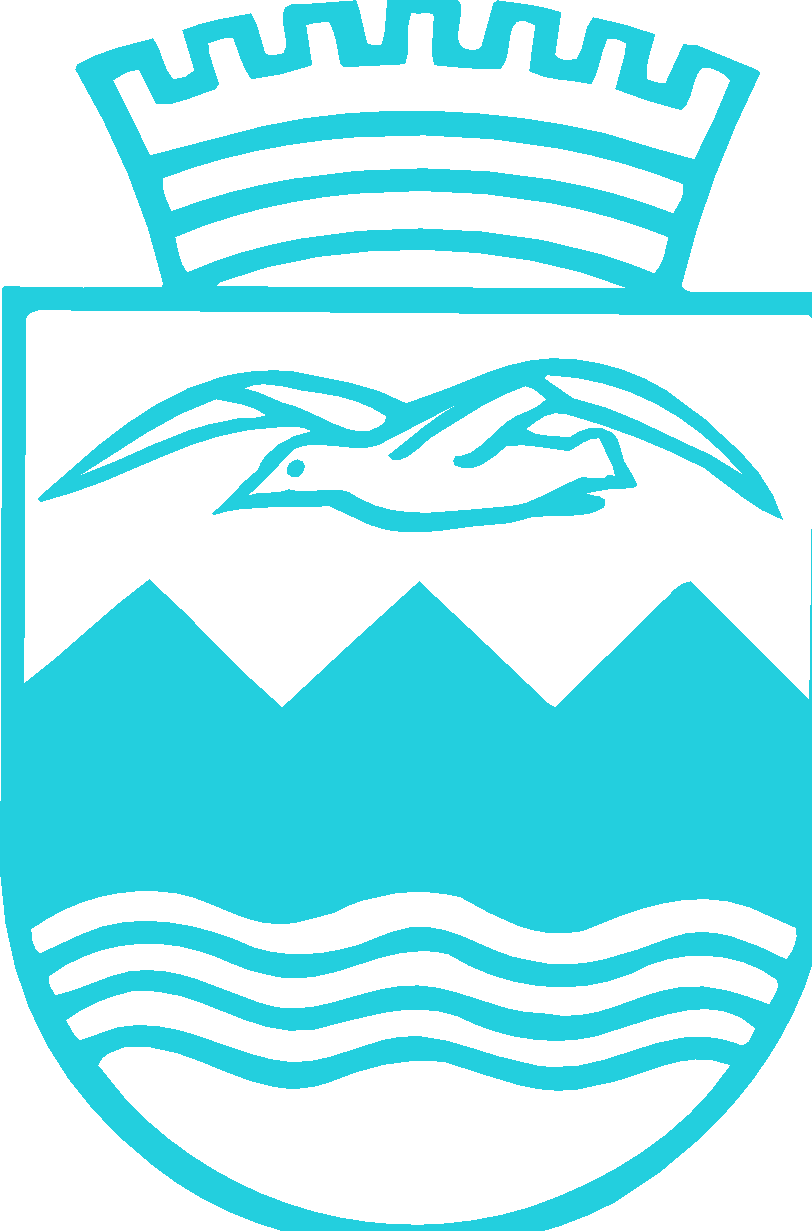 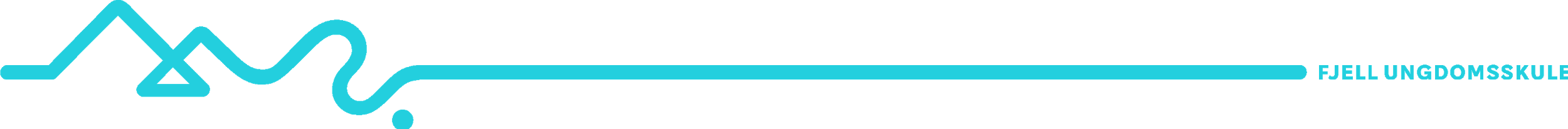 Informasjonsskjema
VGS ønskjer ha informasjon om ting som er viktig for elev og føresatte. Informasjon som gagner elev.
Samarbeid skule – heim (utviklingssamtale)
Elev skriv under på skjema, som går til mottakarskule. Frist 1. juni
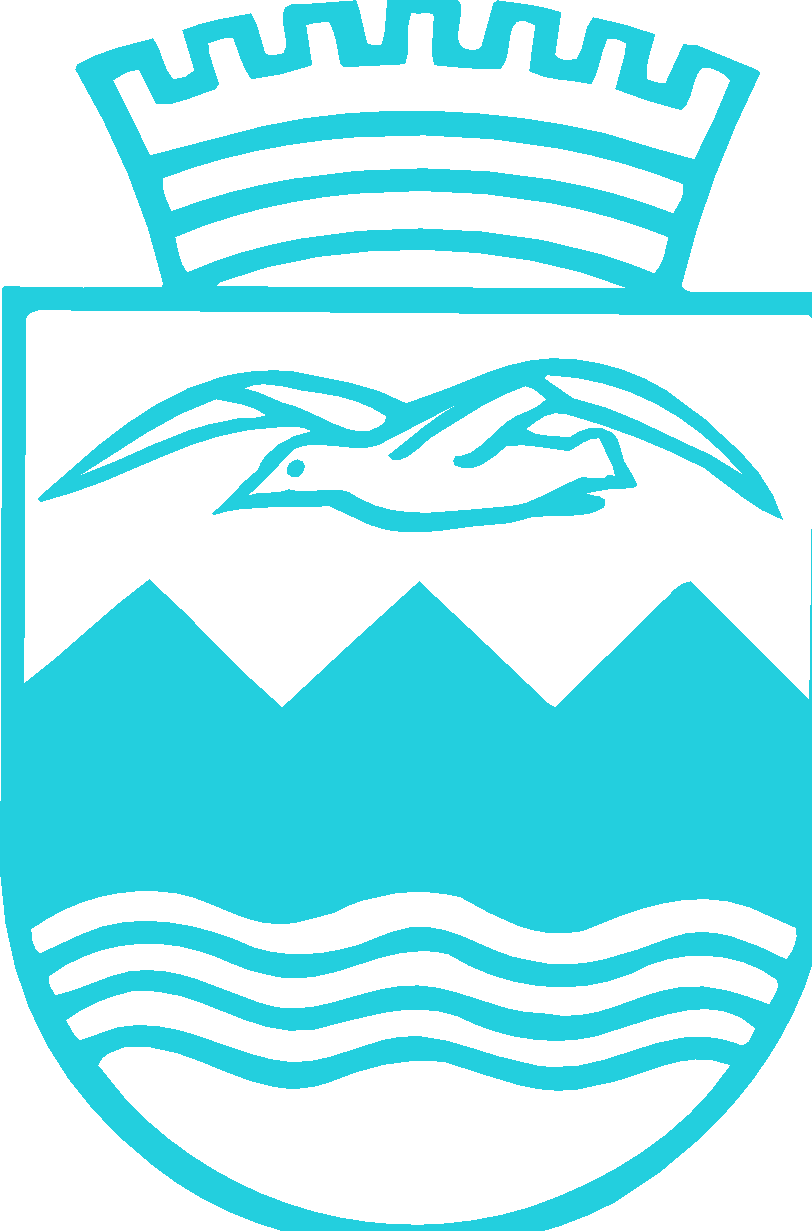 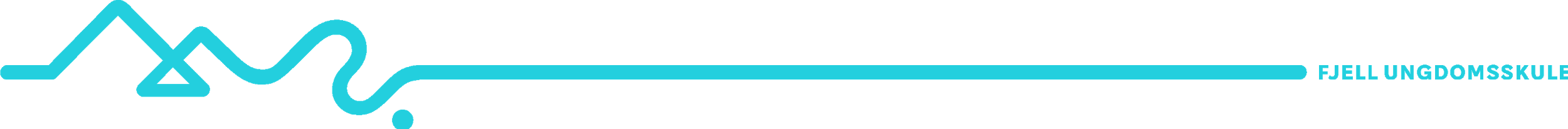 Nytt frå fylkeskommunen
TIF har flest læreplasser.  
For mange søkjer elektrofag i forhold til læreplassar. Skuleplassar er redusert. (Sotra vgs får ei klasse til)
Restaurant og matfag – for få søkjarar.
 Helse og oppvekst + studiekompetanse på Olsvikåsen.
Laksevåg og Bergen Maritime er slått sammen (har fortsatt elektro med studiekompetanse)
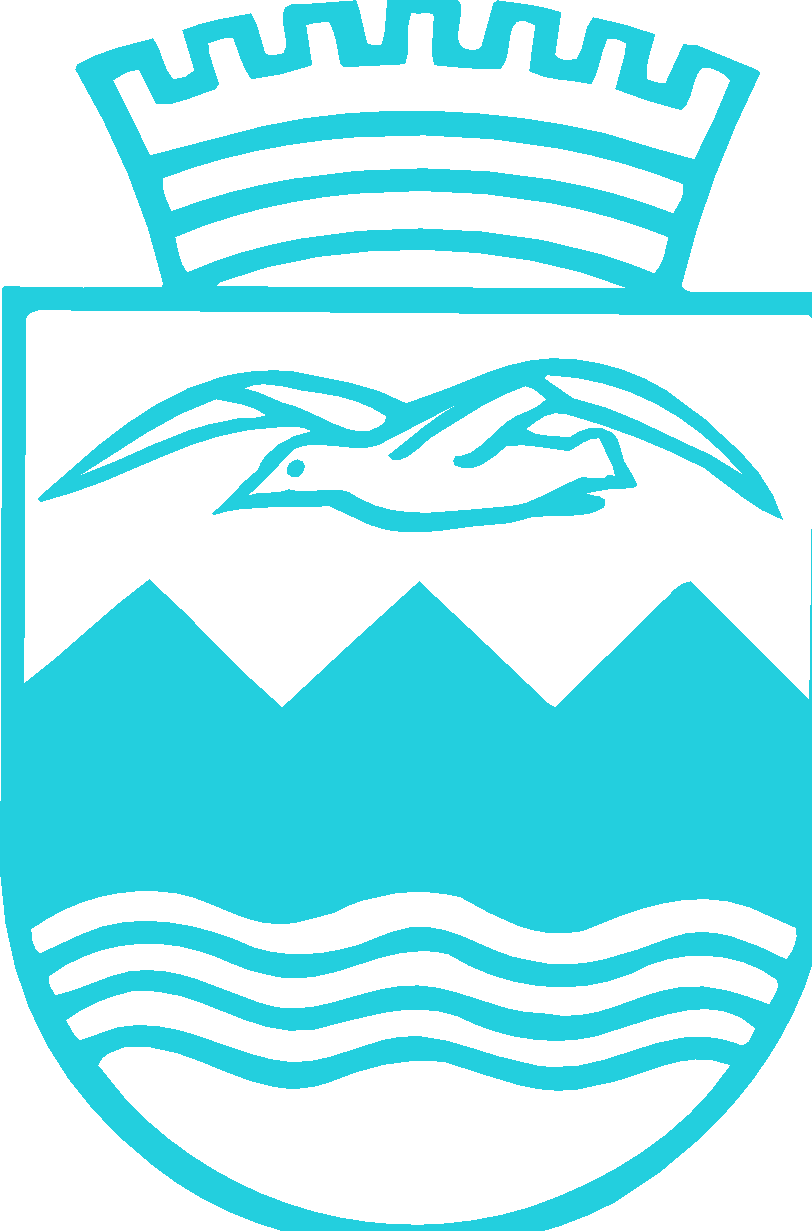 Nytt frå fylket
IKKJE lenger eigne HT gruppar.
Meir kartlegging på vgs.
kompetansebevis
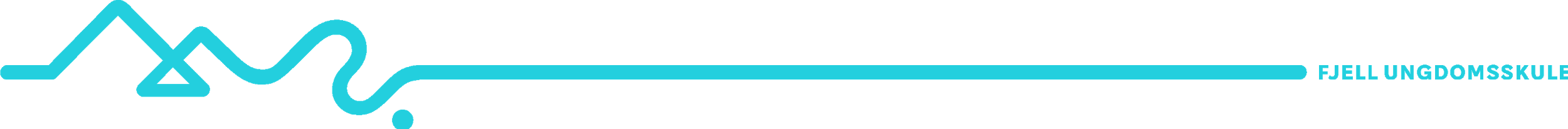 Hele eller en større del av opplæringen i bedrift
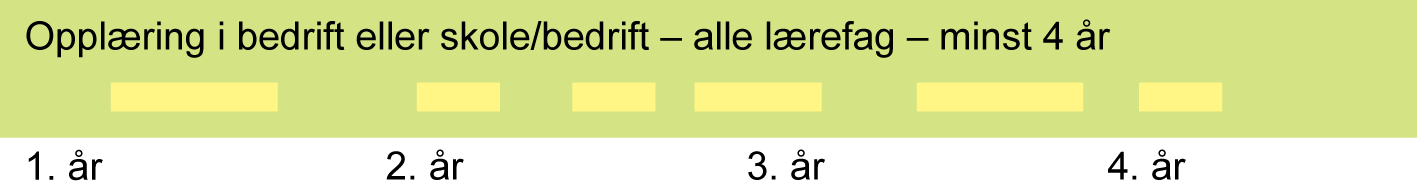 Fylkeskommunen kan godkjenne at
eleven inngår lærekontrakt/opplæringskontrakt rett etter grunnskulen 
du avbryter opplæringa i videregåande skule og inngår lærekontrakt/opplæringskontrakt tidlegare enn læreplanen fastsetter
opplæringa i skule og bedrift tas i en annen rekkjefølgje enn det læreplanen fastsetter
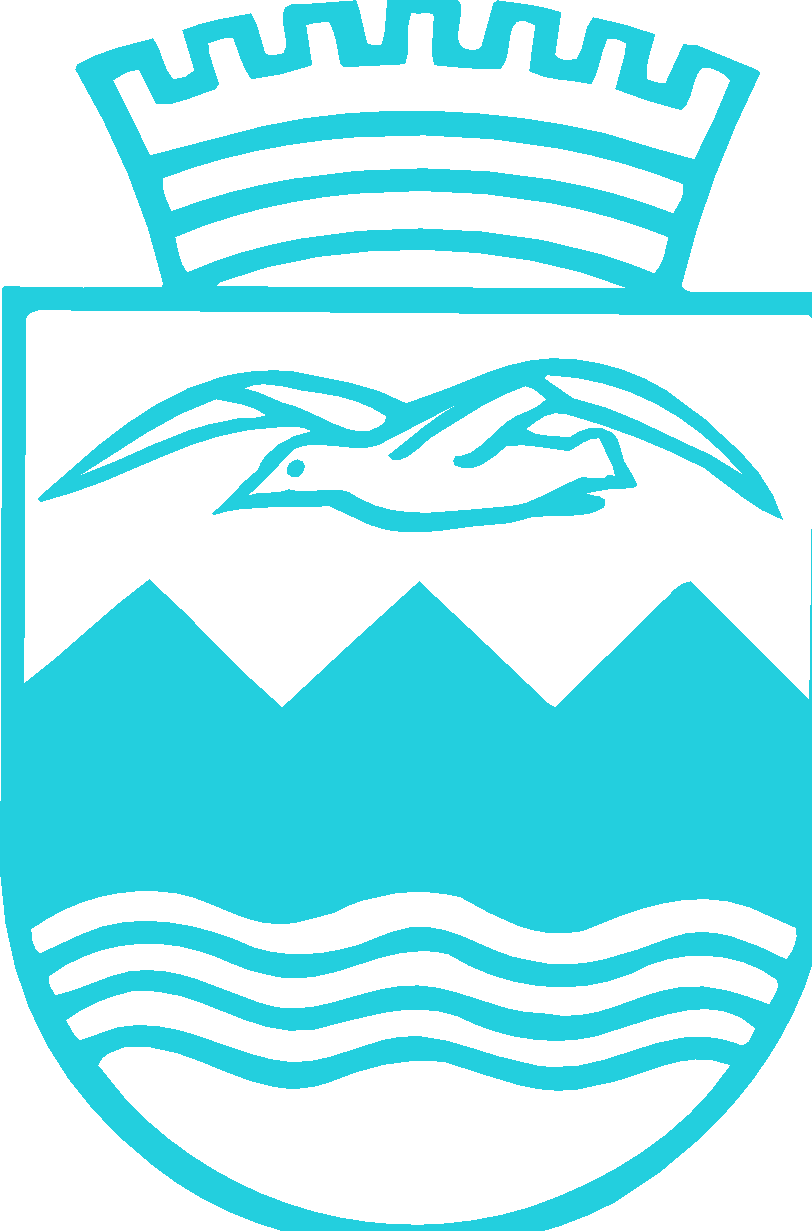 Veiledning?
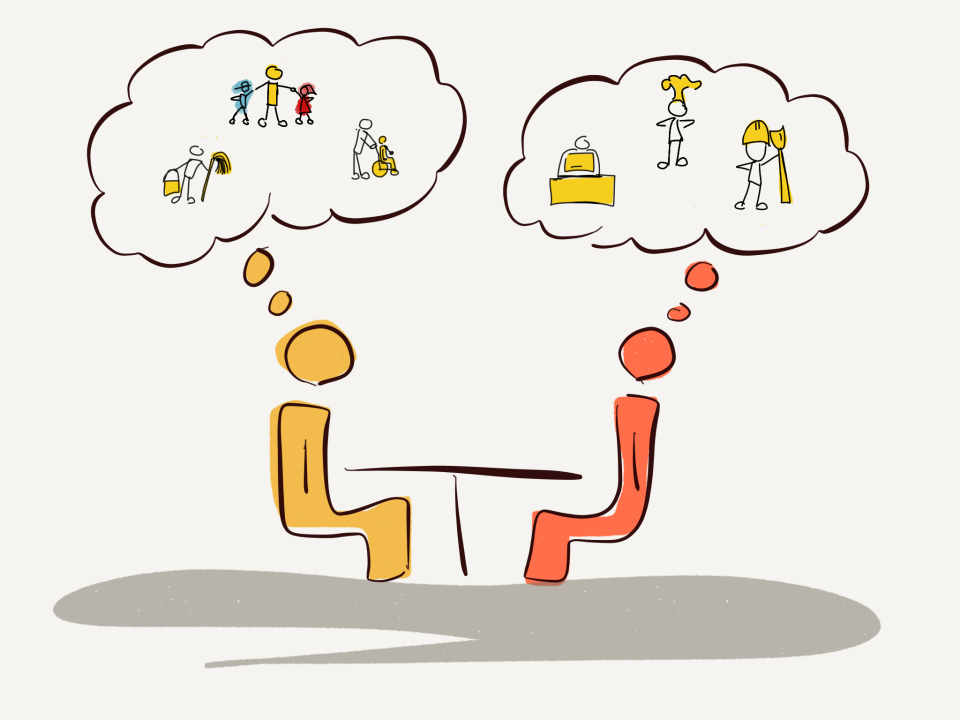 Elev i skuletida
Elev og foreldre i skuletida etter 1. februar.
Møte forberedt – nettsider og spørsmål
Epost adr  - heimesida til skulen
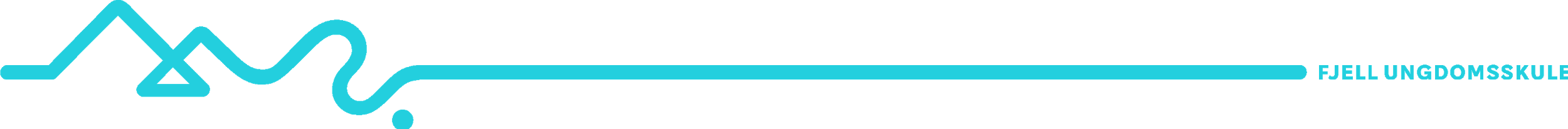 Lukke til!
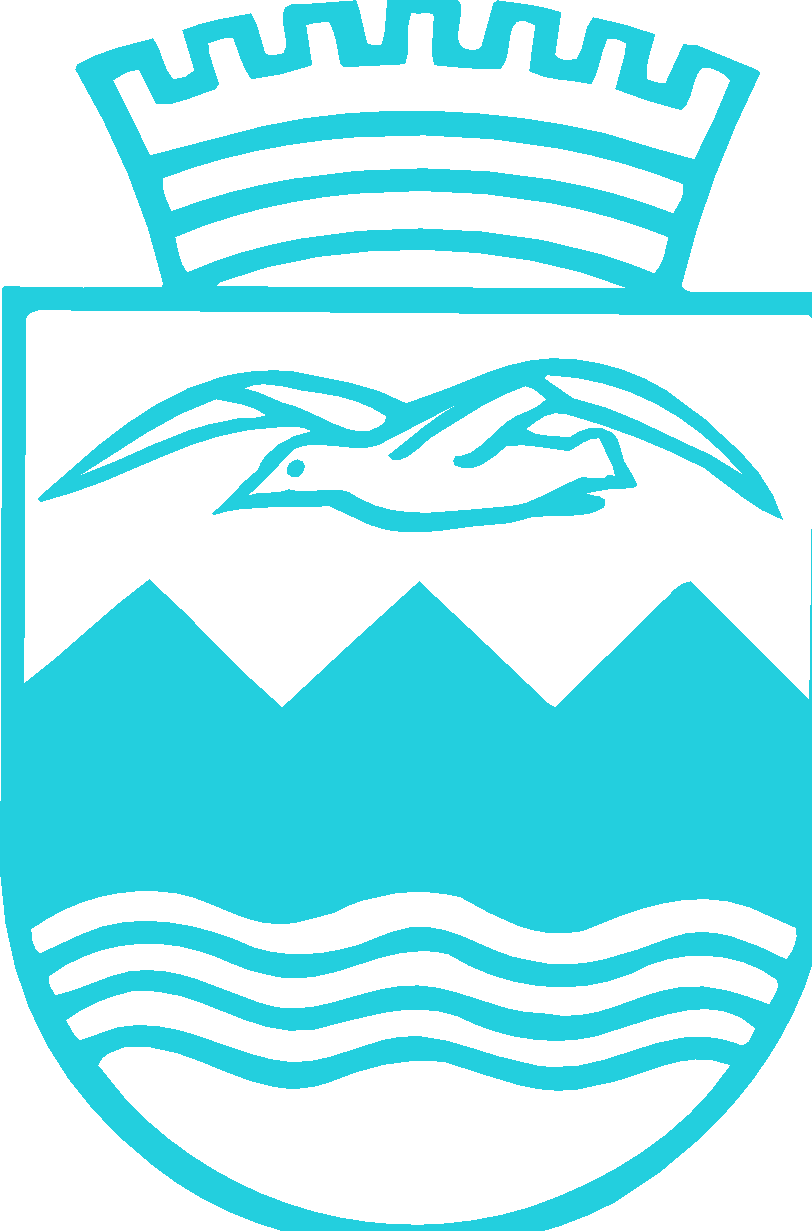